Аппликация из скрученных салфеток-занятие интересное и доступное для малышей различного возраста.
Сегодня, мы сделаем голубя с помощью салфеток. Голубь – это символ чистоты и мира. Наши белые голуби будут олицетворять послание всем людям с призывом жить в мире и дружбе
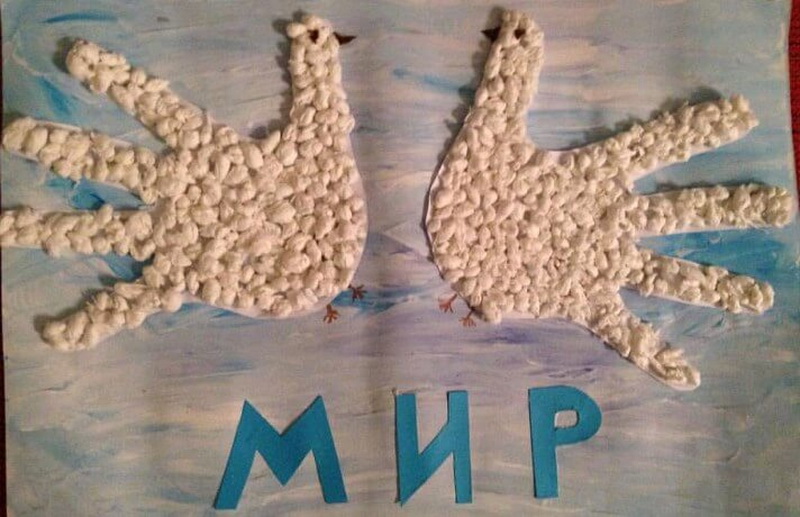 Можно сделать два голубя, как показано в образце, но предлагаем сделать одного. Это работа трудоемкая и малыш может потерять интерес к работе. А с одним голубем он справиться и дело доведет до конца.
Сначала скатайте вместе с ребенком из салфеток много белых комочков.

Потом на голубой цветной бумаге обведите ладошку своего ребенка.

Потом по контуру рисунка наклеиваем шарики на клей ПВА. А затем заполняем  этими шариками всю ладошку. Старайтесь шарики приклеивать поплотнее друг другу.